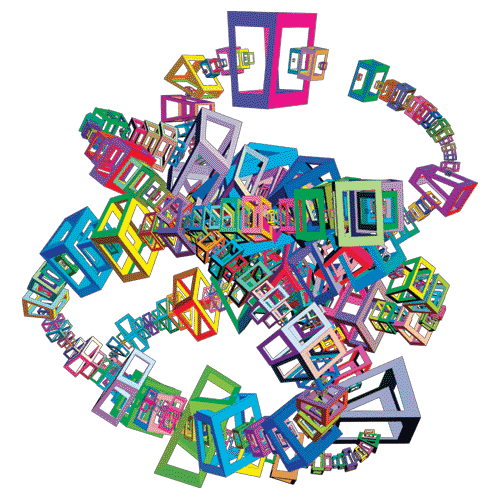 1
AC =      AO
AB =      DC
BC =      DA
MC =      AM
AO =      BD
1
4
2
3
OC =
AC =
CA
CM
M
–
–
Домашнее задание: № 912
ABCD – параллелограмм
k
2
а)
k
в)
D
C
k
1
г)
д)
O
k
-1
3
k
ж)
A
B
k
з)
k
и)
M – середина АО
k – не сущ.
AC =      AO
AB =      DC
BC =      DA
MC =      AM
AO =      BD
1
4
2
3
OC =
AC =
CA
CM
M
–
–
Оценивание домашнего задания: № 912
ABCD – параллелограмм
2
а)
в)
D
C
1
г)
-1
д)
O
3
ж)
A
B
з)
k
и)
M – середина АО
k – не сущ.
7 плюсов – «5»;6-5 плюсов – «4»; 4-3 плюса – «3»; 
менее 3 плюсов – «2»)
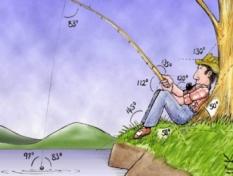 Координаты вектора.
03.01.2013
4
[Speaker Notes: Рисунки Савченко Е.М.  Все рисунки в презентации выполнены с помощью инструментов панели рисования программы Microsoft PowerPoint.]
Домашнее задание: учебник с.233№919; №920; №921
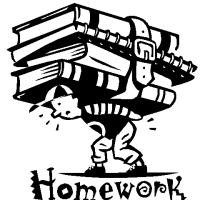 5
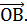 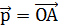 +
y
p =4i +3j
p {4; 3}
B
F
j
=1;
=1
i
j
j
j
p
A
i
i
i
i
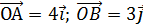 x
О
1
F(4; 3)
Единичный вектор – вектор, длина которого равна единице.
6
[Speaker Notes: «Геометрия 7-9»  Л.С. Атанасян и др.]
y
B
F
p = xi + yj
p
A
p{ x; y}
координаты
           вектора
разложение вектора по координатным векторам
x
О
1
Вывод 1: Координаты радиус-вектора совпадают с координатами конца вектор.
Радиус-вектор – вектор начало которого совпадает с началом координат.
7
[Speaker Notes: «Геометрия 7-9»  Л.С. Атанасян и др.]
y
p =3i –5j
m=0i +4j
p {3;-5}
m{0; 4}
P
M
j
p
m
i
m = 4j
P (3;-5)
x
О
1
M (0;4)
8
[Speaker Notes: «Геометрия 7-9»  Л.С. Атанасян и др.]
y
n{-4;-5}
N
n = –4i –5j
j
n
c
C
i
c {-3,5;0}
c =-3,5i+0j
c = -3,5i
N(-4;-5)
x
О
1
C (-3,5;0)
9
[Speaker Notes: «Геометрия 7-9»  Л.С. Атанасян и др.]
y
0 {0;0}
0 =0i +0j
j
i
i {1;0}
j {0;1}
e {0;-1}
r {-1;0}
e
r
O (0; 0)
x
О
1
10
[Speaker Notes: «Геометрия 7-9»  Л.С. Атанасян и др.]
y
c{-3;-1}
N
c = –3i –1j
j
c
i
Подумайте, 
как найти 
координаты вектора, 
если он 
не является 
радиус-вектором?
x
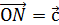 N(-3;-1)
1
О
Вывод 2: Координаты равных векторов соответственно равны.
11
[Speaker Notes: «Геометрия 7-9»  Л.С. Атанасян и др.]
Блиц – опрос!!!
12
a = – 6i+9j
n = – 8i+0j
c = 0i –7j
m =4i –3j
r = –5i –8j
a {-6; 9}
n {-8; 0}
m{4; -3}
c {0; -7}
r {-5;-8}
s {-7; 0}
e {0; 21}
q {0; 0}
s = –7i+0j
e = 0i +21j
q =0i +0j
?
?
?
?
?
?
?
?
13
[Speaker Notes: «Геометрия 7-9»  Л.С. Атанасян и др.]
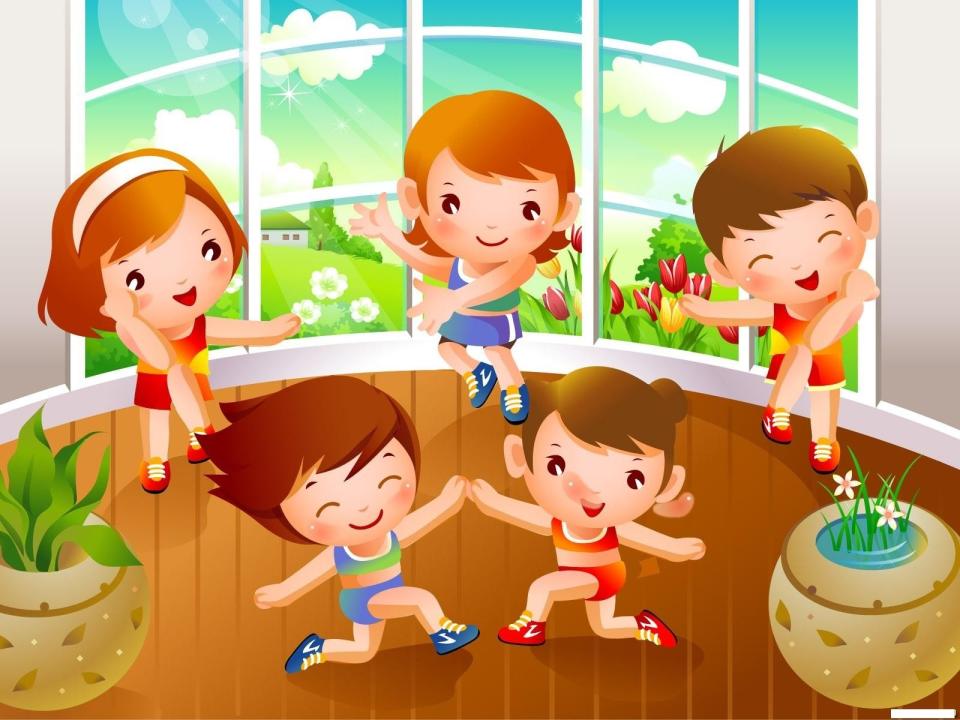 Физминутка
14
Организационный Лист 
стр.2
15
n = – 2i+3j
k {4; 2}
k = 4i+2j
a = –4i +4j
n {-2; 3}
a {-4; 4}
b {0; 7}
b = 7j
16
[Speaker Notes: «Геометрия 7-9»  Л.С. Атанасян и др.]
y
1) Какой из данных векторов равен вектору
4i –2j
2) Напишите разложение

вектора ОЕ 
по координатным векторам

        и
= -4i -2j
j
j
i
i
3) Найдите координаты

вектора ОА
4) Какой вектор имеет 

координаты
{-4;2}
5) Отложите от т.О вектор 

с координатами
{2;-4}
ОС =
ОF =
ОH
A
F
B
x
О
1
{2;4}
C
E
H
D
17
[Speaker Notes: Гаврилова Н.Ф. «Поурочные разработки по геометрии: 9 класс». – М.: ВАКО, 2007. – 320 с. – (В помощь школьному учителю)]
y
№ 918 учебник 
Разложите векторы 

по координатным 

векторам     и     

и найдите их 

координаты.
b
f
j
a
c
e
j
i
i
d
x
О
1
18
[Speaker Notes: «Геометрия 7-9»  Л.С. Атанасян и др.]
Дано: ОА = ОС = 10,   ОВ =6,   СА   Оy.  Найдите: 
координаты векторов  ОА,  ОС,  АС.
10
OA{-6; 8}
OC{-6;-8}
AC{0;-16}
10
y
А
Решение:
8
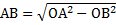 x
В
О
6
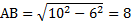 С
Теорема Пифагора:
a2 + b2 = c2
19
[Speaker Notes: Гаврилова Н.Ф. «Поурочные разработки по геометрии: 9 класс». – М.: ВАКО, 2007. – 320 с. – (В помощь школьному учителю)]
Самостоятельная работа
Организационный Лист стр.2
20
Рефлексия                   Выбери вариант соответствующий твоим ощущениям после сегодняшнего занятия. 1. Я все знаю, понял и могу объяснить другим!2. Я все знаю, понял, но не уверен, что смогу объяснить другому.3. Я сам знаю, понял, но объяснить другому не смогу.4. У меня остались некоторые вопросы.          Отрази свое настроение после                          занятия , написав три слова.
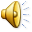 21
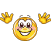 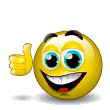 Спасибо за 
активную работу!!!
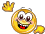 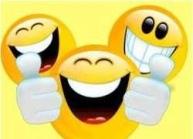 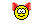 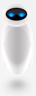 Е.V.A
22